PHÒNG GIÁO DỤC VÀ ĐÀO TẠO QUẬN LONG BIÊN
TRƯỜNG MẦM NON BAN MAI XANH
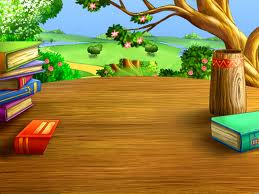 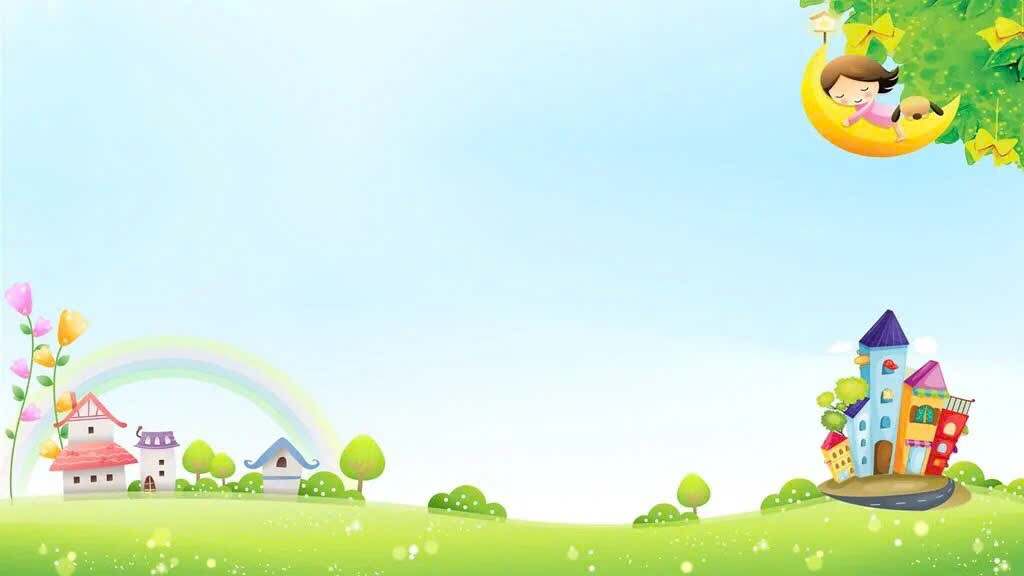 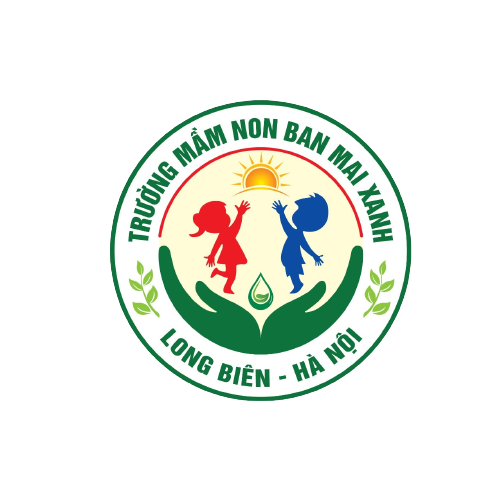 LÀM QUEN VĂN HỌC
Đề tài: Bài thơ“ Cái lưỡi”
Lớp : Nhà trẻ D2
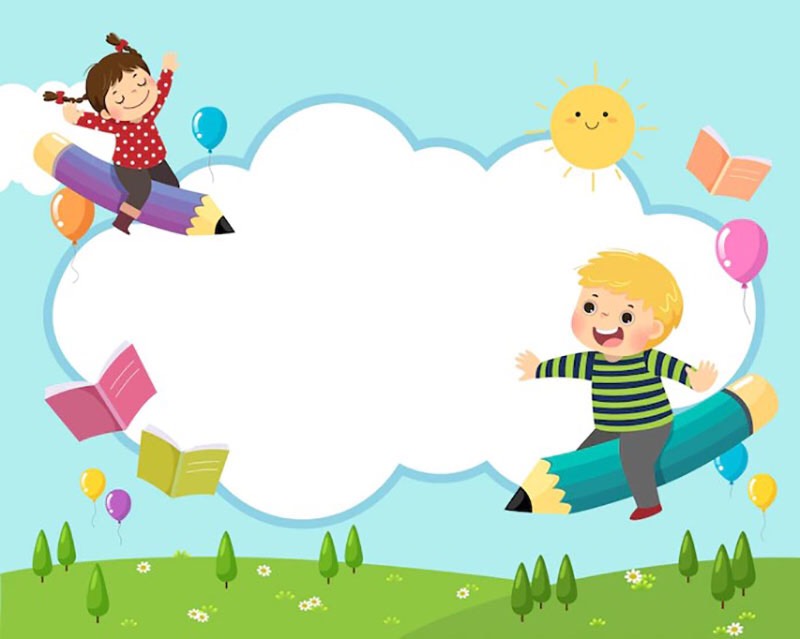 Cô và trẻ hát và vận động bài: “Ồ sao bé không lắc”
Cô trò chuyện một số bộ phận trên cơ thể người dẫn dắt vào bài
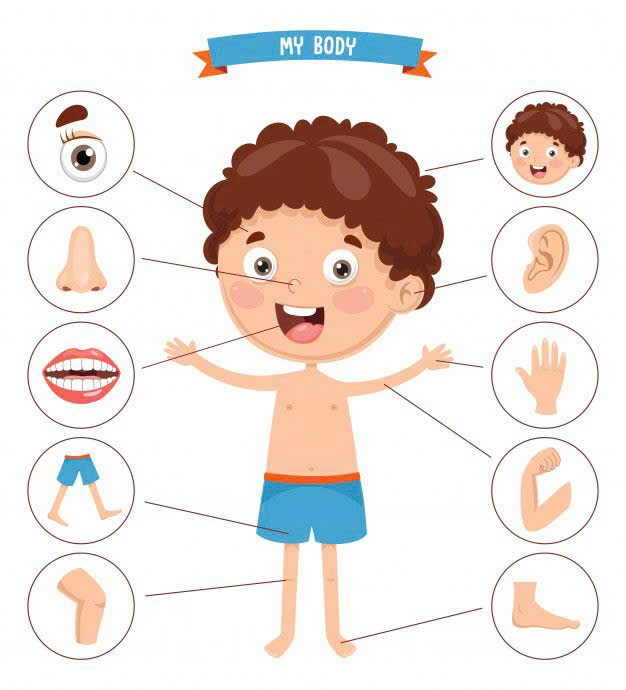 Lần 1: Cô đọc kết hợp cử chỉ, điệu bộ
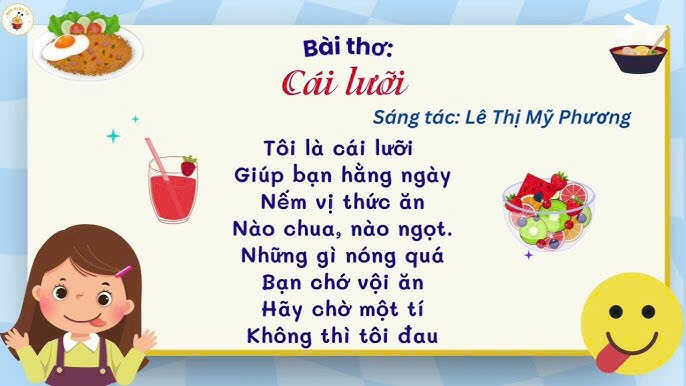 Lần 1: Cô đọc diễn 
cảm kết hợp cử chỉ 
điệu bộ
- Cô vừa đọc cho chúng mình nghe bài thơ gì?
- Bài thơ do ai sáng tác?
Lần 2: Cô đọc cùng tranh minh họa
Thơ: Bập bênh
                TG: Trần Nguyên Đào

Chơi bập bênh
Ngồi cho chắc 
Bám cho chắc
Nhún cho hay

Lên cao này
Lại xuống thấp
Bập bênh bập
Bênh bập bênh 
Khéo ngã kềnh
Quần áo lấm.
Tác Giả: Phạm Hổ
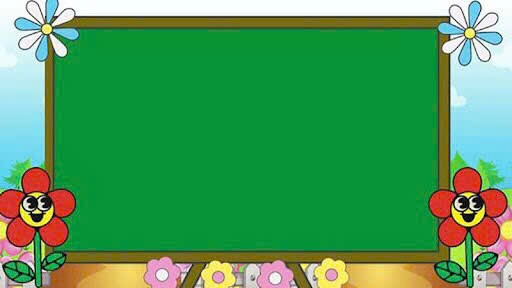 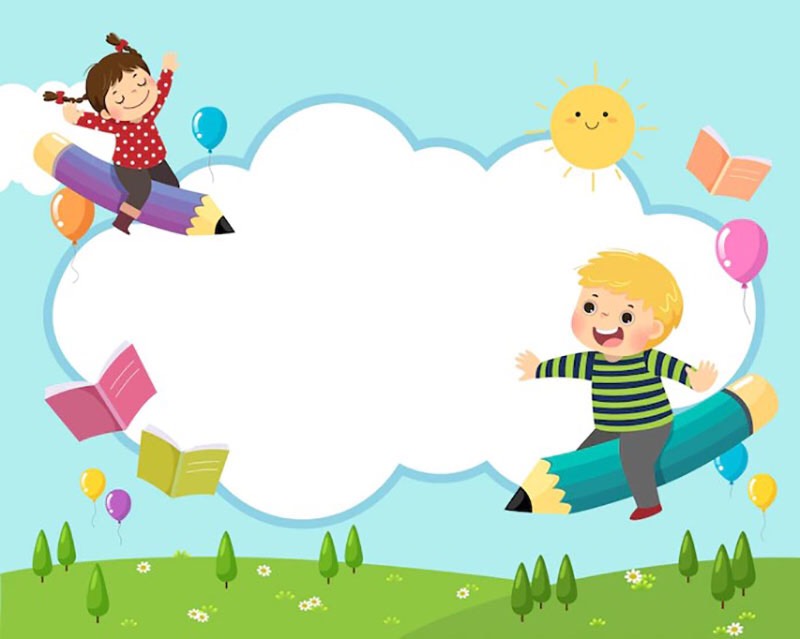 Cô : Đàm thoại, trích dẫn
=> Giáo dục trẻ
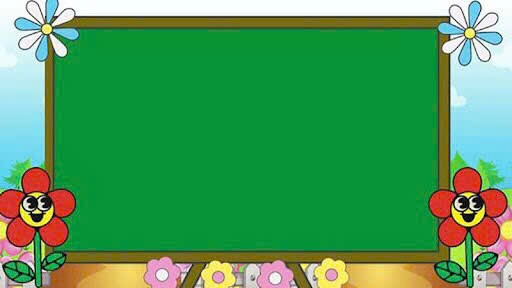 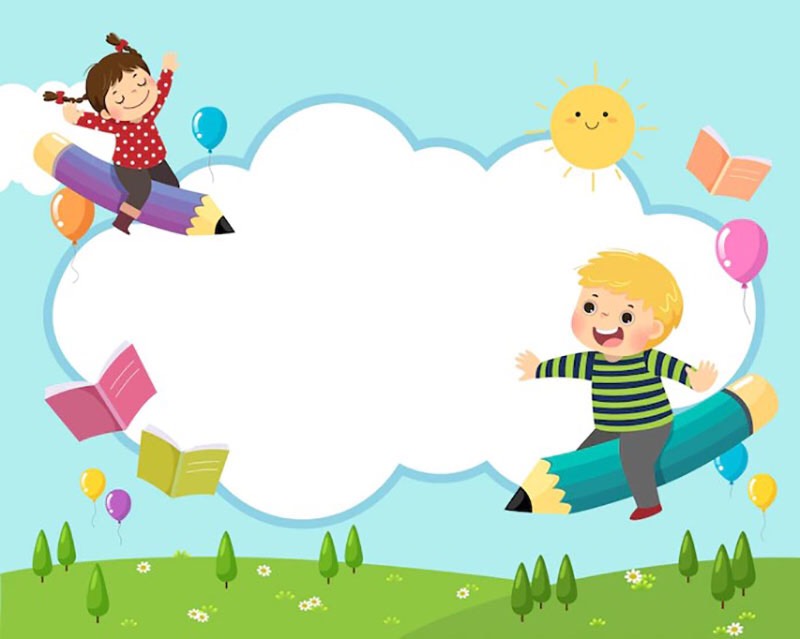 Dạy trẻ đọc thơ: Cô cho trẻ đọc cùng cô
- Tổ đọc, Nhóm đọc, Cá Nhân trẻ đọc
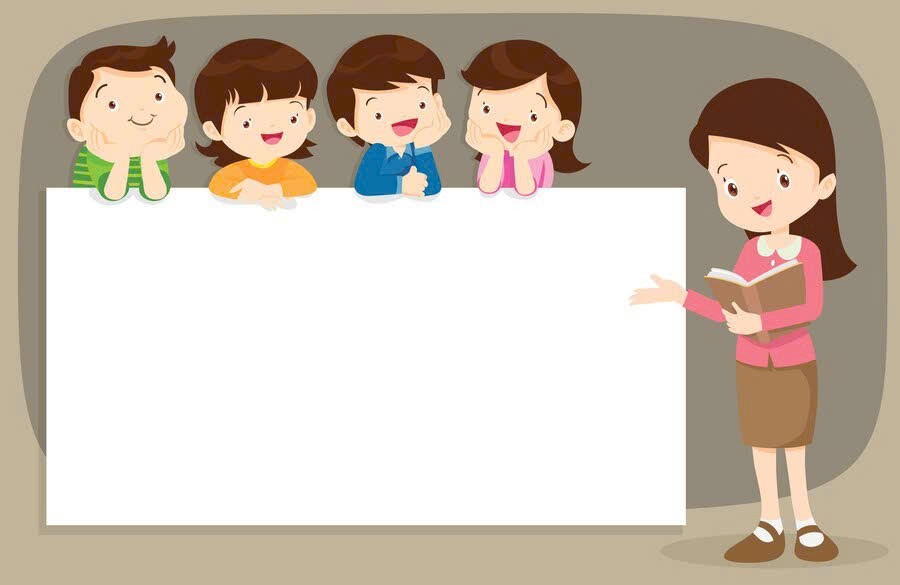 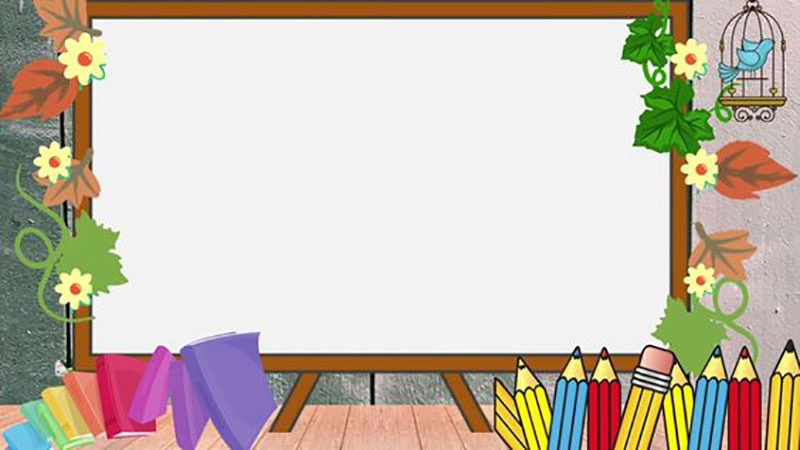 Cô nhận xét giờ học và cho trẻ chuyển hoạt động